David Fleeing Saul
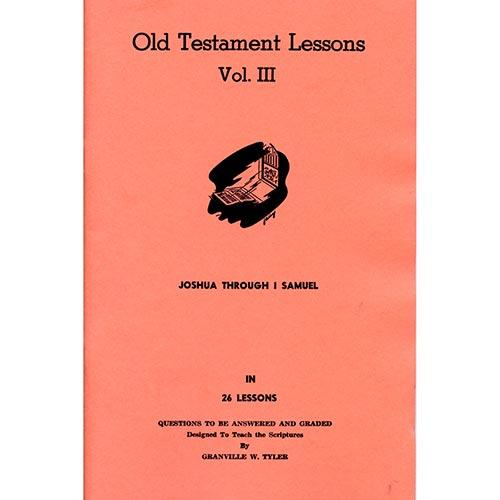 Lesson # 23

1st Samuel 21 – 23
1st Chronicles 12:16-18
Saul’s Children Favoring David
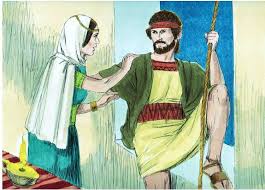 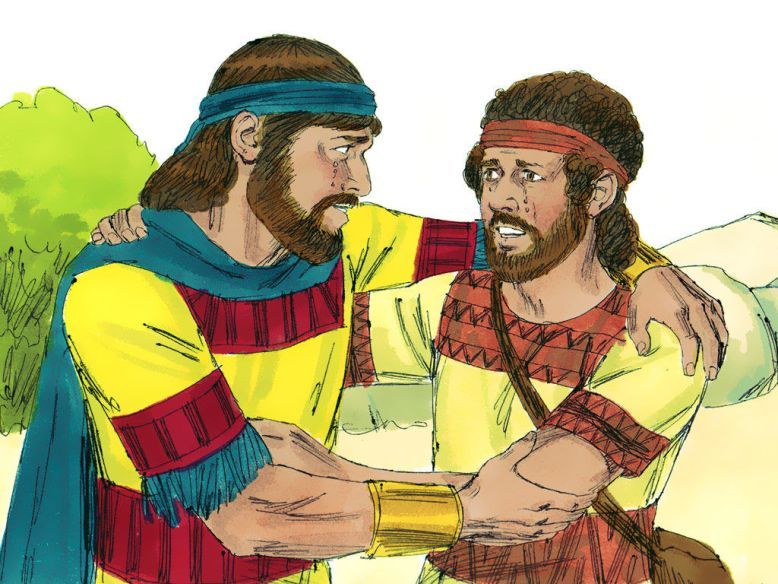 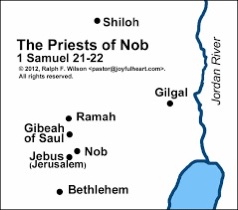 1 Samuel 21
1
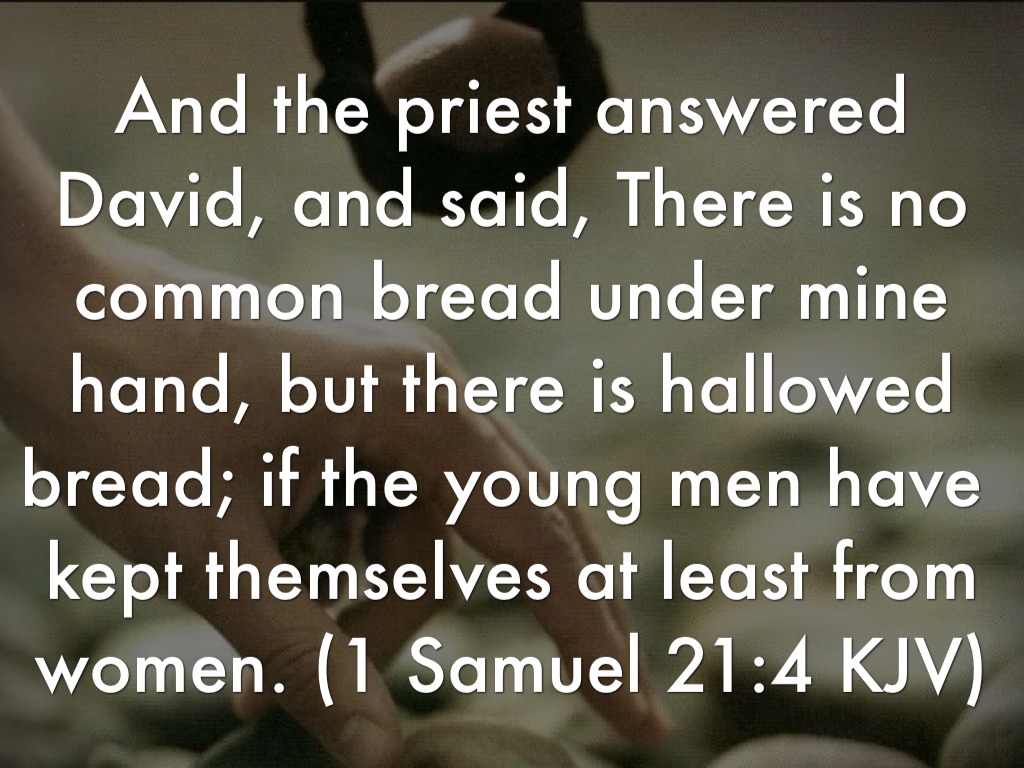 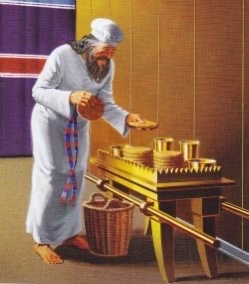 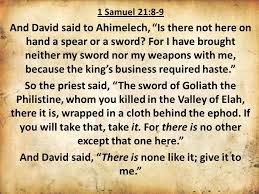 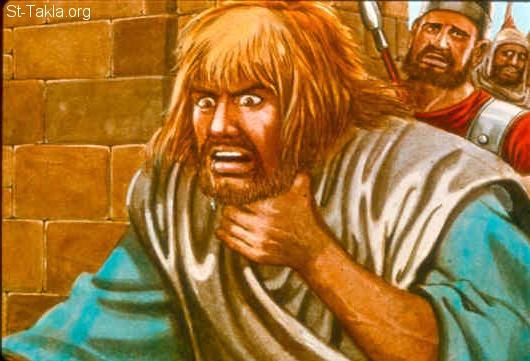 2
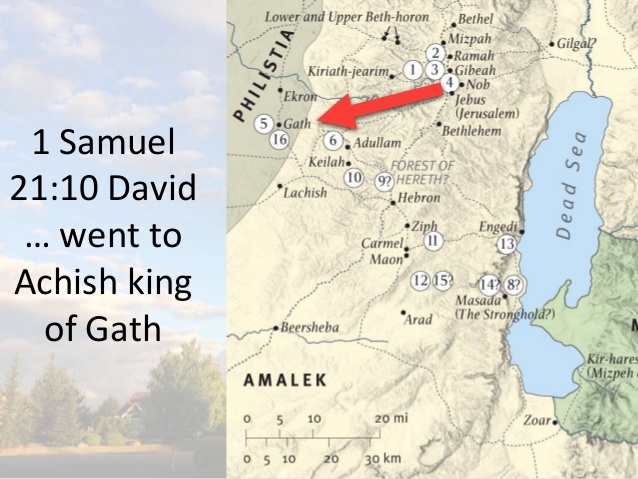 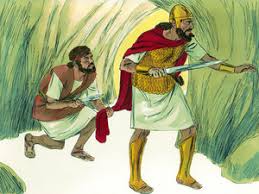 1 Samuel 22
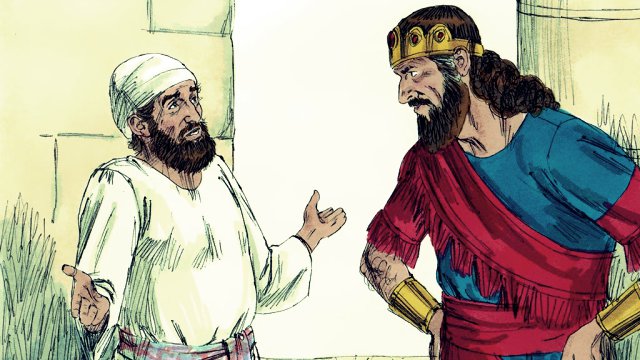 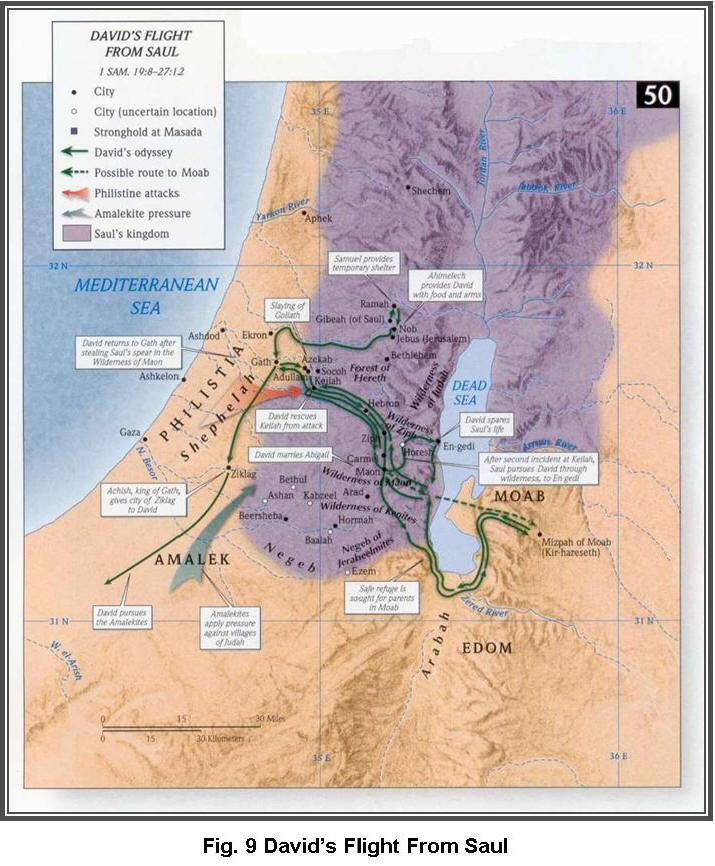 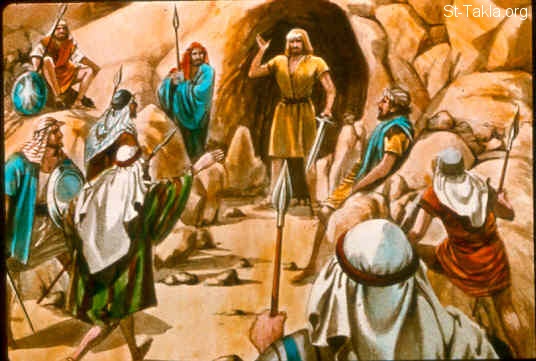 1 Samuel 23
1
1 Then they told David, saying, “Look, the Philistines are fighting against Keilah, and they are robbing the threshing floors.” 2 Therefore David inquired of the Lord, saying, “Shall I go and attack these Philistines?” And the Lord said to David, “Go and attack the Philistines, and save Keilah.” 3 But David’s men said to him, “Look, we are afraid here in Judah. How much more then if we go to Keilah against the armies of the Philistines?” 4 Then David inquired of the Lord once again. And the Lord answered him and said, “Arise, go down to Keilah. For I will deliver the Philistines into your hand.” 5 And David and his men went to Keilah and fought with the Philistines, struck them with a mighty blow, and took away their livestock. So David saved the inhabitants of Keilah.
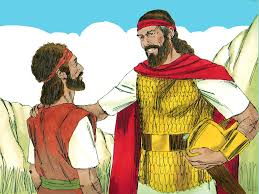 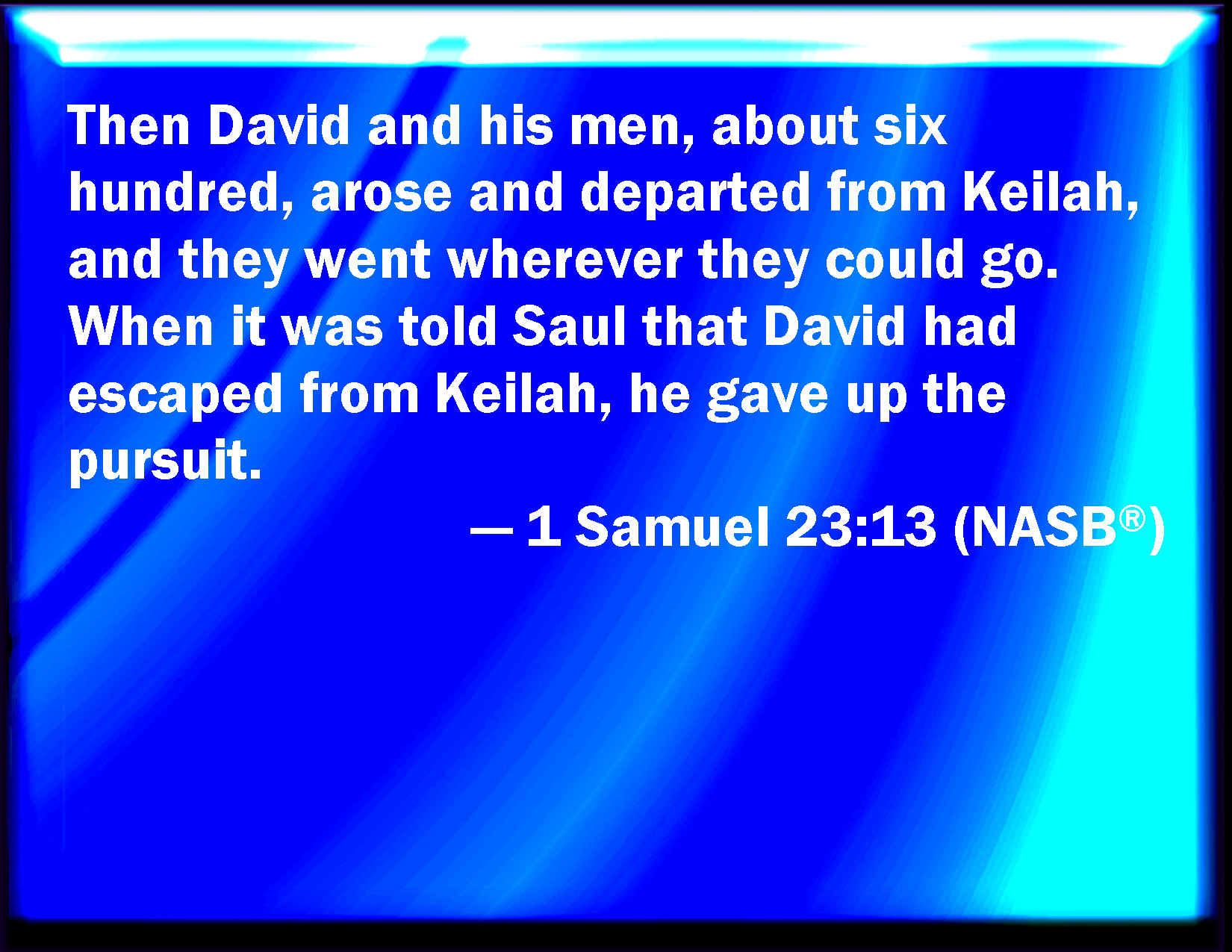 2
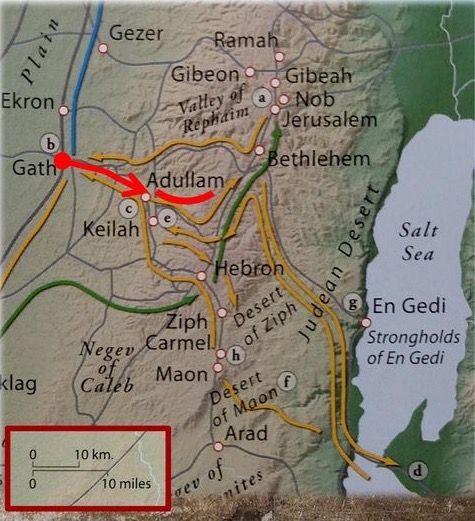 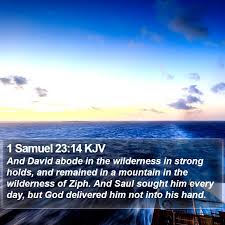 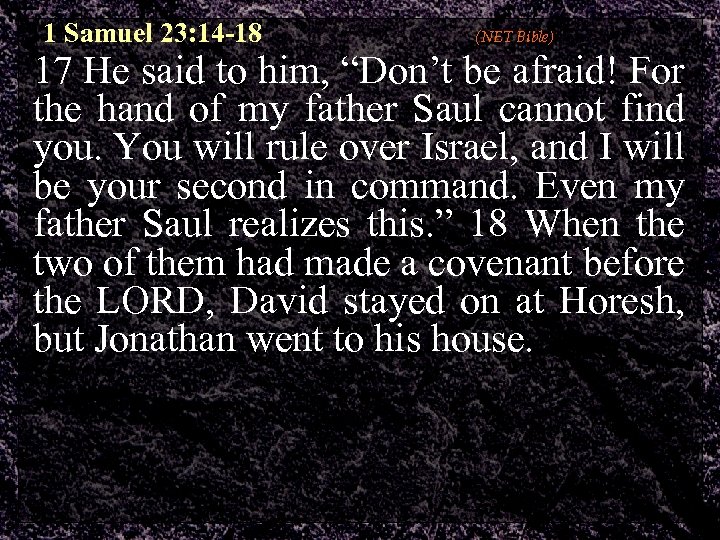 1 Chronicles 12:16-18
16 Then some of the sons of Benjamin and Judah came to David at the stronghold. 17 And David went out to meet them, and answered and said to them, “If you have come peaceably to me to help me, my heart will be united with you; but if to betray me to my enemies, since there is no wrong in my hands, may the God of our fathers look and bring judgment.” 18 Then the Spirit came upon Amasai, chief of the captains, and he said: “We are yours, O David; we are on your side, O son of Jesse! Peace, peace to you, and peace to your helpers! For your God helps you.” So David received them, and made them captains of the troop.
What Are Main Points?
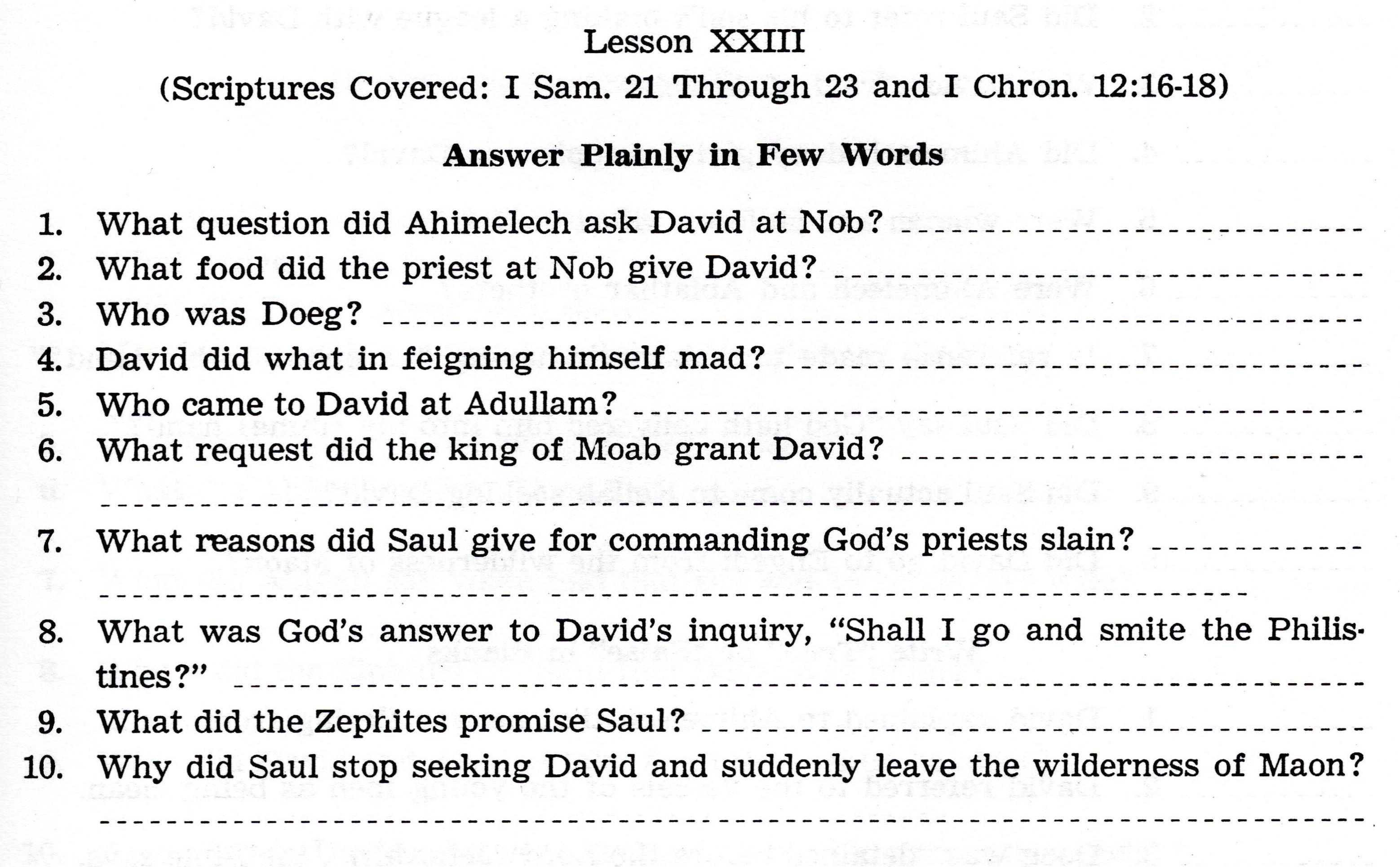 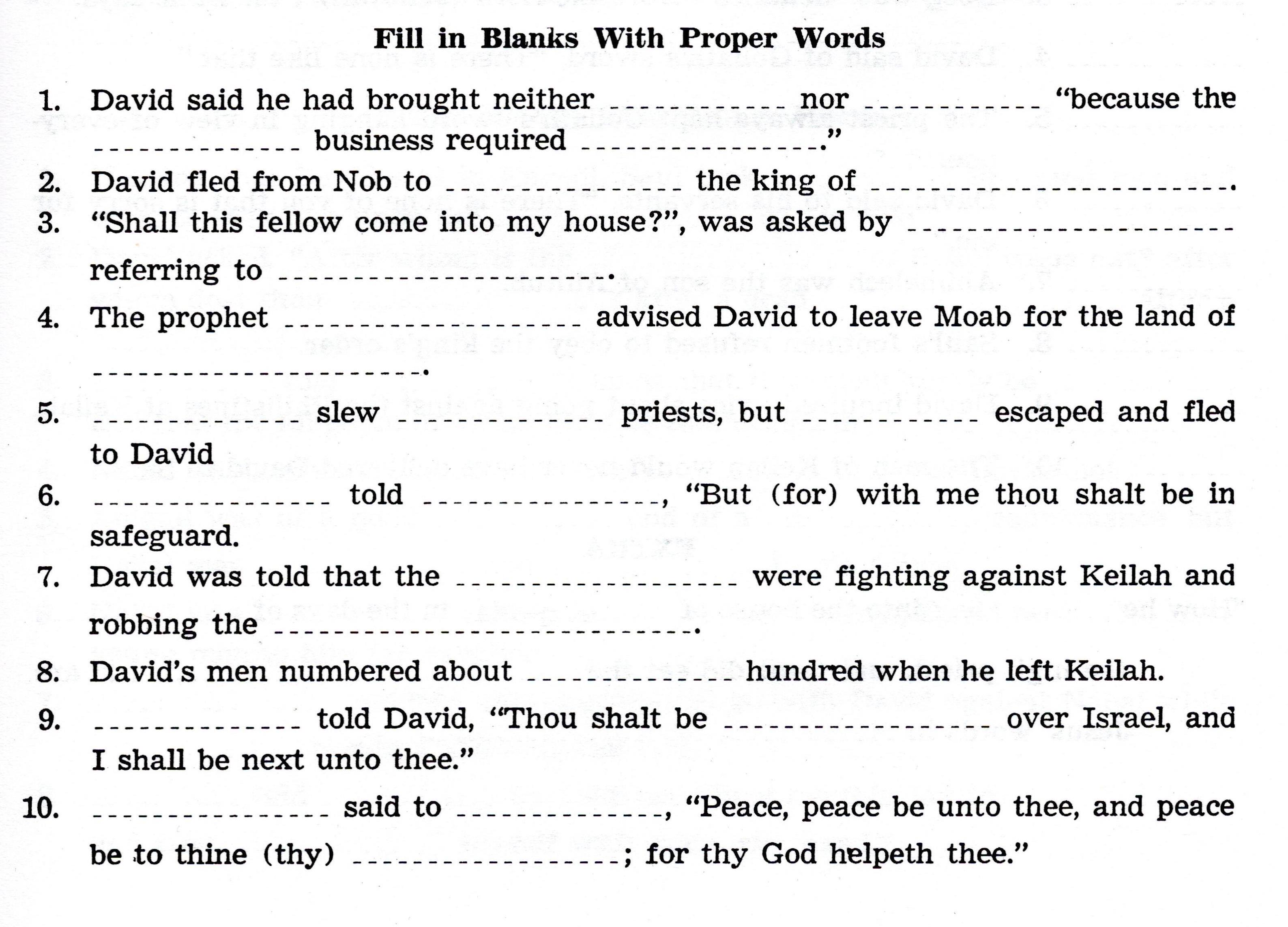 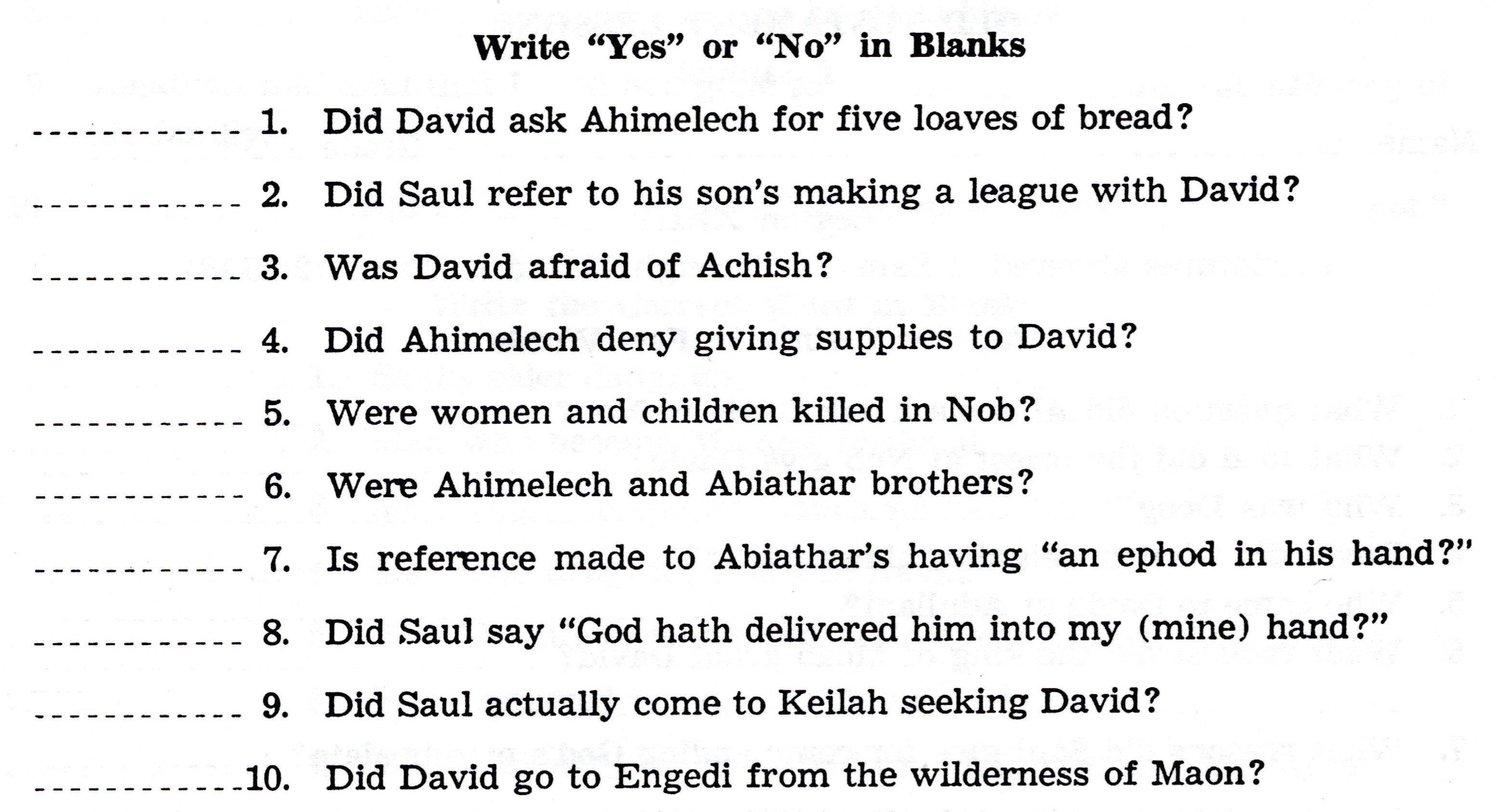 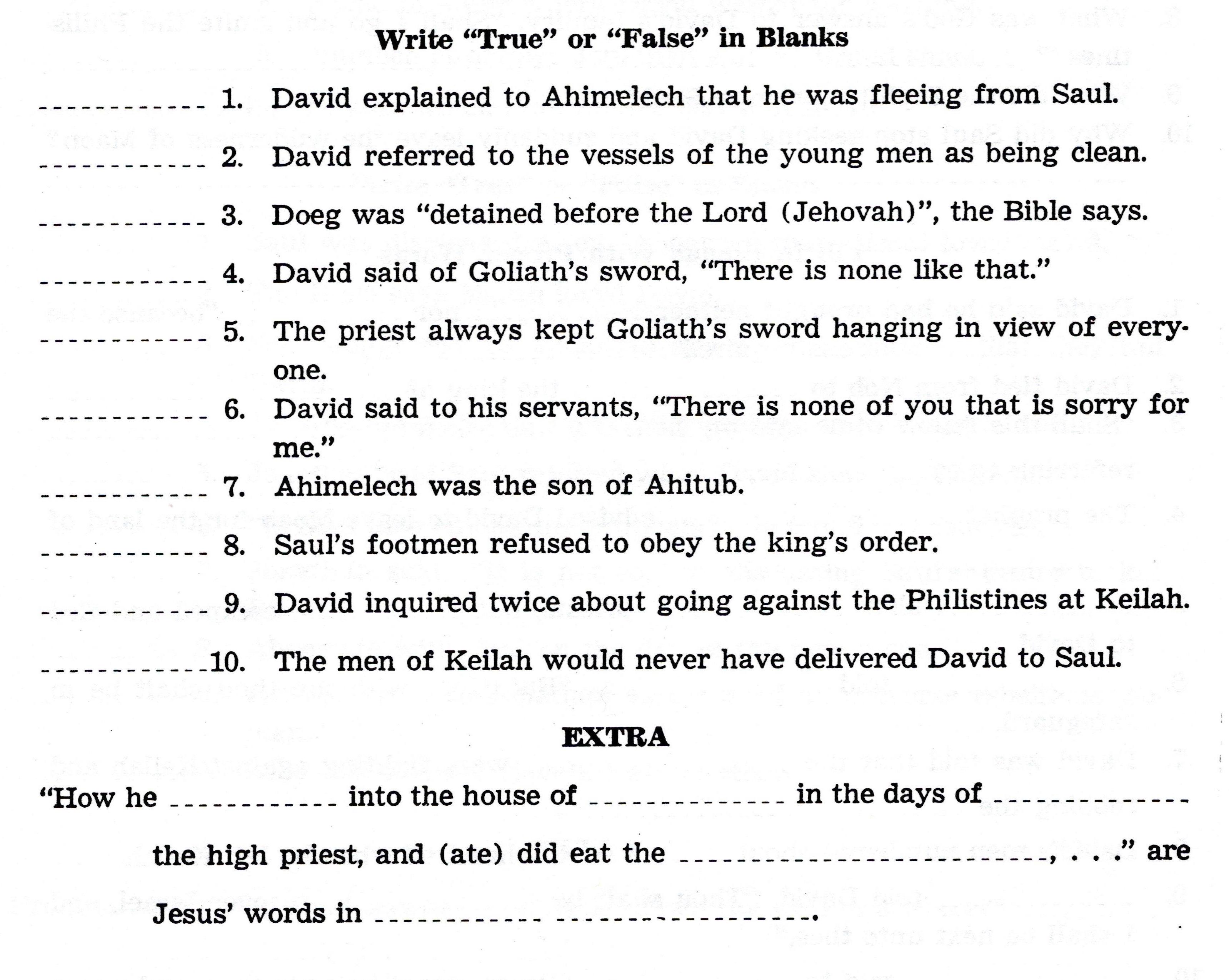 For Sunday (February 20, 2022)
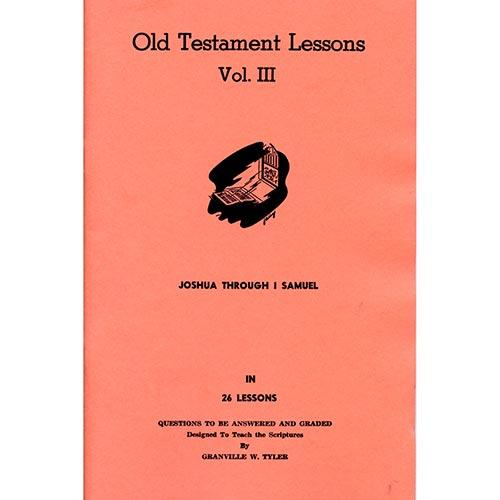 Lessons # 24 


1st Samuel 24 - 26